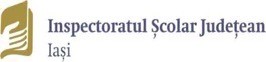 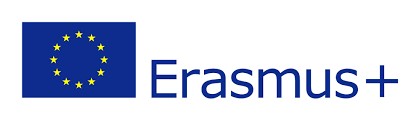 ERASMUS+
KA1-EDUCAȚIE ȘCOLARĂ „CONSORȚIU  LOCAL PENTRU EDUCAȚIE DE CALITATE -  2022”, NR. 2022-1-RO01-KA121-SCH000056797
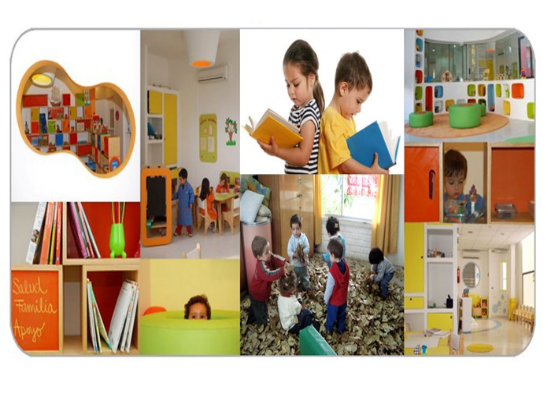 F4 -"Educație timpurie”: Reggio Emilia - The educational approach for pre-school  
spinea, Italia
24.04.2023 – 28.04.2023
Obiectivul cursului:
Reconfigurarea parteneriatului educațional între copii-  familii-gradiniță comunitate prin  aplicarea de tehnici moderne în  educația timpurie identificate de cei 8  participanți în context European.
PARTICIPANȚI
Bulgaru Agnesa, prof . înv. preșcolar, Școala Gimnazială Scobinți
Hălănduț Leontina – Nadia, prof. înv. preșcolar , Școala Gimnazială ”Vasile Alecsandri” Mircești
Mihăilă Mariana, prof. înv. preșcolar , Școala Gimnazială ”„Axinte Uricariul” Scânteia
Coneac Alina, prof. înv. primar , Școala Gimnazială nr. 1 Domnița, Țibana
Acsinte Miluța, prof. înv. primar, Școala Gimnazială Poiana
Cristea Luciana Marcela, prof. înv. primar, Școala Gimnaziala Cârjoaia
Banț Mihaela, prof. de educație fizică și sport, Școala Gimnazială Crucea, comuna Lungani
 Antonina Bliorț, inspector școlar pentru învățământ particular și alternative educaționale în cadrul I.S.J. Iași
Programul și conținutul cursului
Ziua 1
Ziua 2
Ziua 3
Ziua 4
Ziua 5
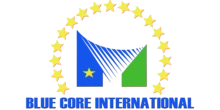 Reggio Emilia este un sistem de educație alternativ care pune accent pe individualitatea copilului, pe importanța mediului înconjurător și pe participarea comună a părinților și a profesorilor în educația lor.
Filosofia Reggio Emilia: Învățare prin experiențe
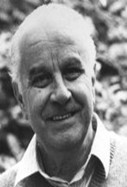 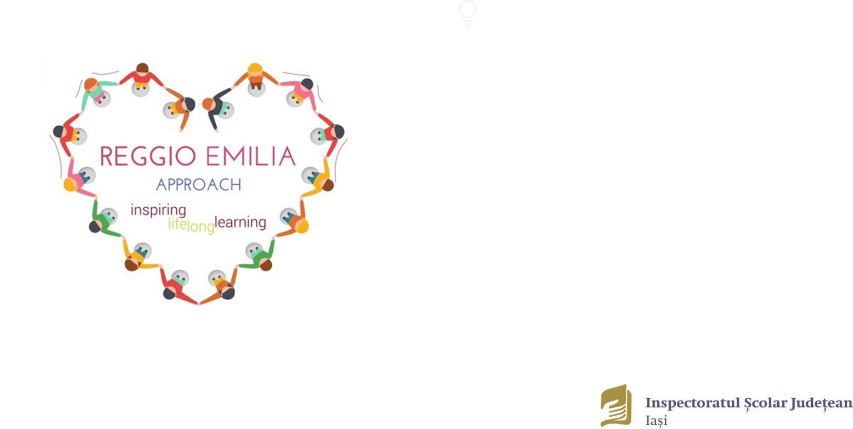 Filosofia educațională din Reggio Emilia a luat naștere în Italia,  regiunea Reggio Emilia, în urma celui de-al Doilea Război Mondial.

Abordarea a fost inițiată de către Loris Malaguzzi și se adresează copiilor de  vârstă preșcolară și primară.
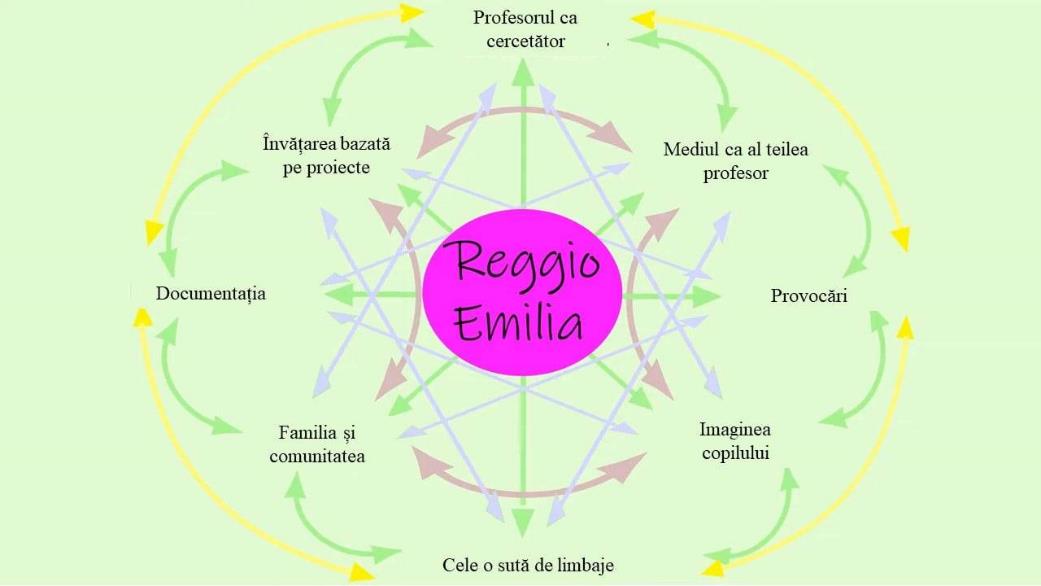 Principii Reggio Emilia
Imaginea copilului : ființă curioasă, cu potențial de a învăța și de a interpreta lumea în care trăiește;
Rolul părinților: părintele este primul educator al copilului, el trebuie implicat în procesul de învățare;
Rolul profesorului: devine partener al copilului și observator al acestuia și al procesului său de formare;
Mediul ambiant: spațiul în care trăiește copilul devine al treilea profesor, iar explorarea mediului are ca rezultate diverse modalități de exprimare a copilului (teoria celor „100 de limbaje”)
Educația se concentrează pe proces, nu pe rezultat.
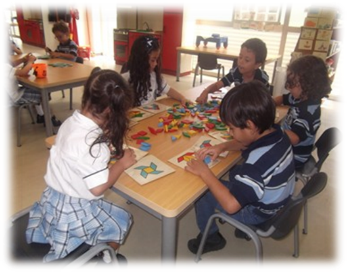 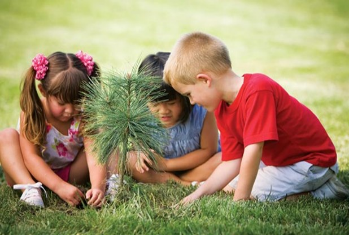 Rolul profesorului (researcher)
-întocmește o documentație (observații, poze, notițe);
-ghidează învățarea provocând elevul, fără a-i oferi direct răspunsurile;
-organizează învățarea folosind proiecte (proiectele pot dura de la câteva zile la câteva luni).
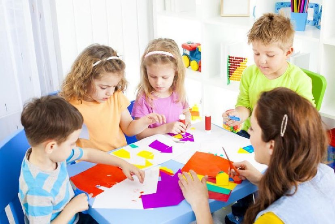 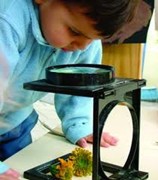 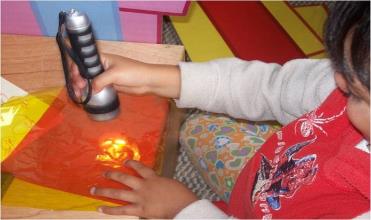 Spațiul în abordarea Reggio Emilia-spații luminoase, deschise, folosind materiale naturale;-sunt organizate astfel încat sa stimuleze curiozitatea și creativitatea copilului.
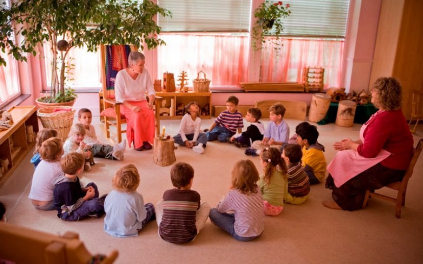 Materialele-materiale din natură (conuri, crenguțe, scoici, castane, ghinde, pietre etc);-materiale reciclabile cu diverse forme si texturi;-jucării clasice pentru joc de rol.
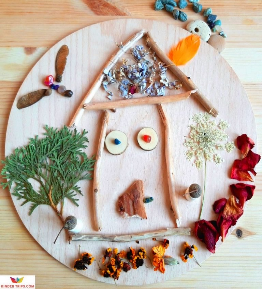 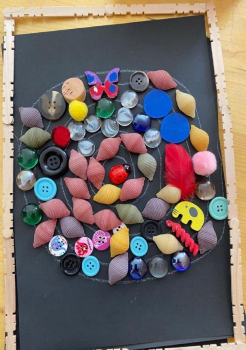 Ziua 1                                               Istoricul educației Reggio Emilia                                                              Principiile de bază                                                              Materiale specifice                                                      Atelier practic
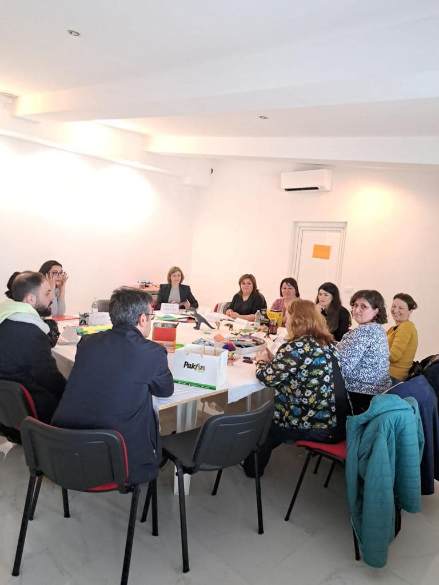 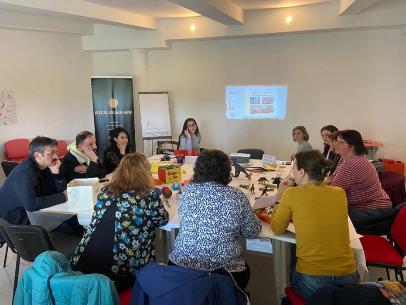 Curriculum specific
Rolul educatorului în abordarea Reggio
Rolul părinților
Activități de grup
Ziua 2
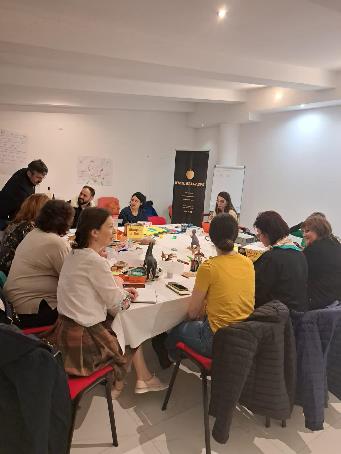 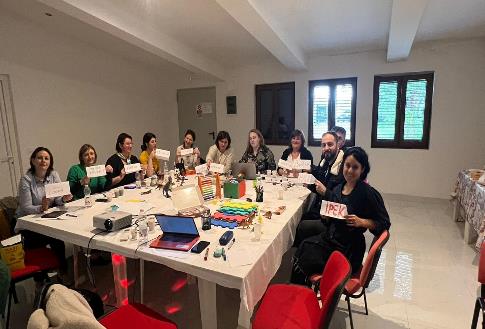 Ziua 3                     Modalități de lucru                                                              Amenajarea spațiului                                                                            100 de limbaje ale copilului
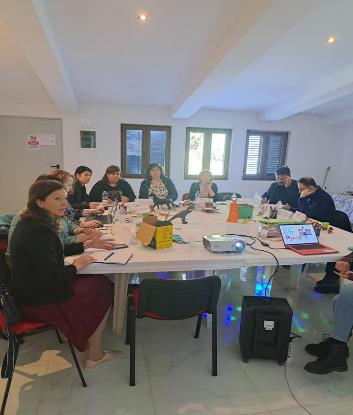 Ziua 4
Punctele tari/ puncte slabe ale abordării Reggio Emilia                                     
Analiză comparativă a sistemului tradițional de educație și a alternativelor educationale
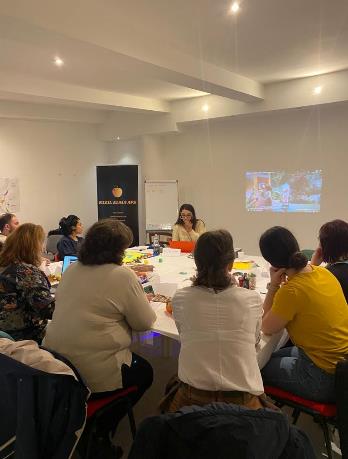 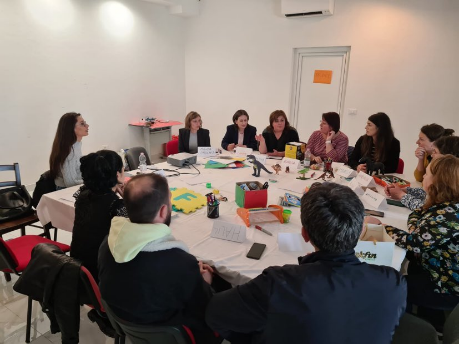 Analiză comparativă a sistemului tradițional de educație și a alternativelor educationale
 Evaluare 
  Certificate 
 Vizite culturale
Ziua 5
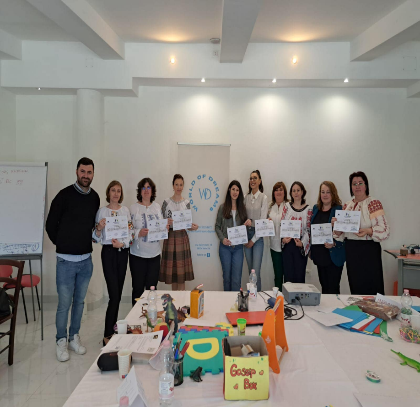 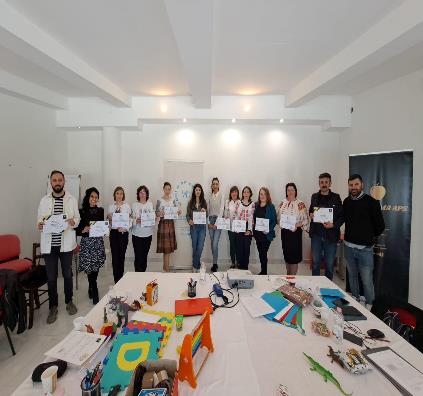 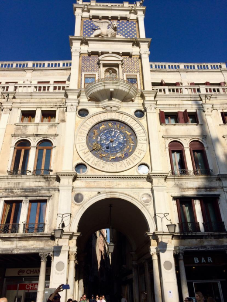 Vizite    culturale
VENEȚIA
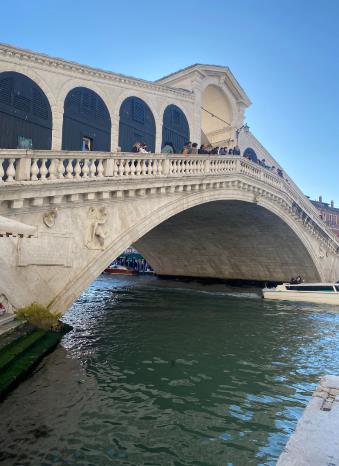 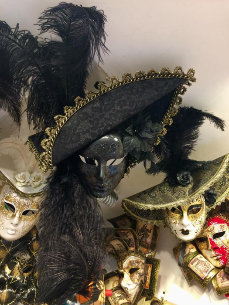 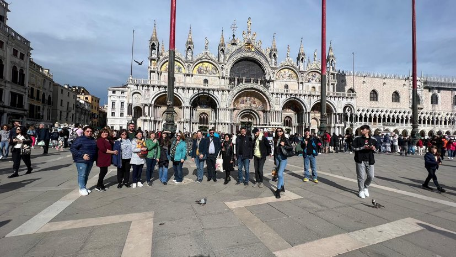 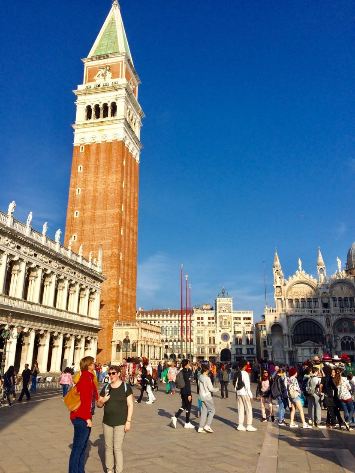 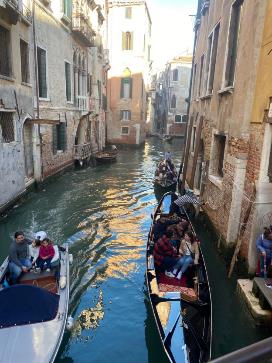 VERONA                                     PADOVA
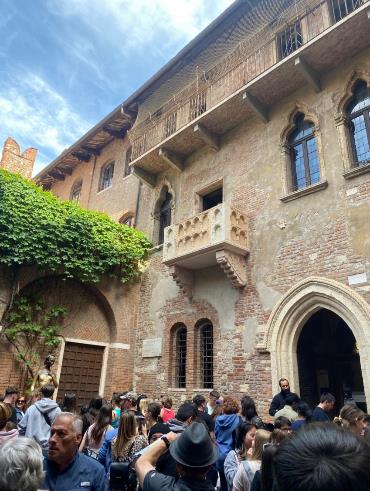 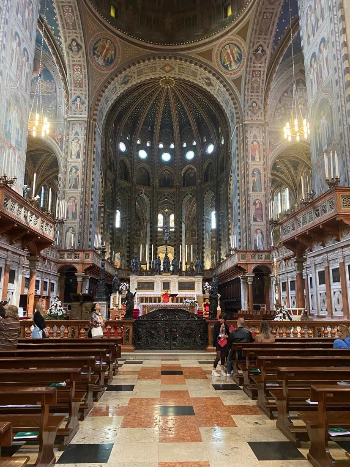 INSULELE MURANO ȘI BURANO
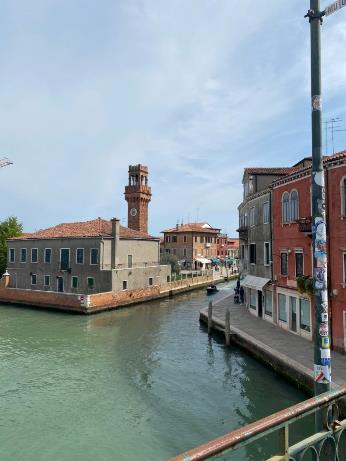 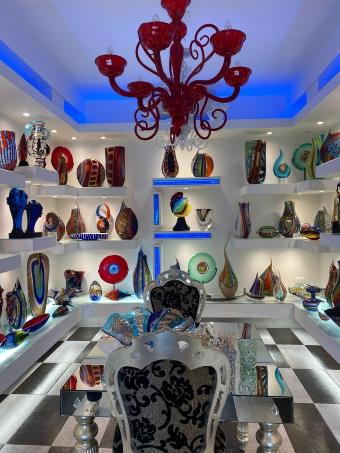 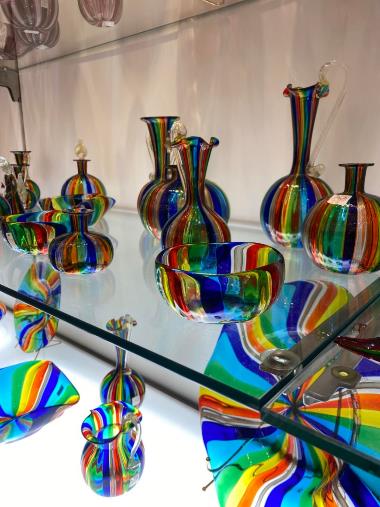 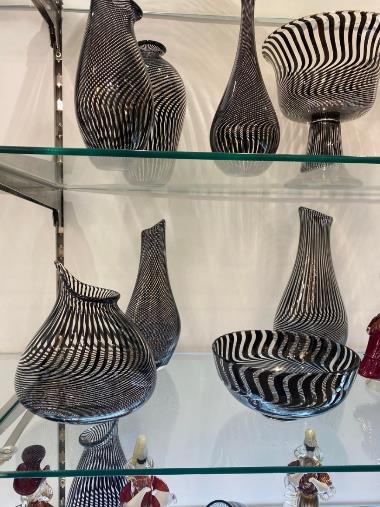 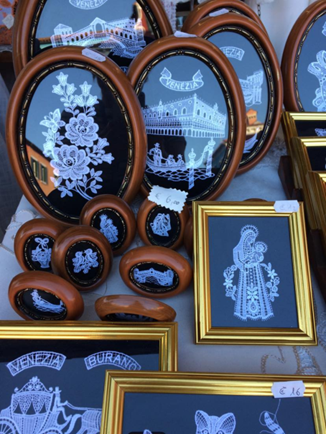 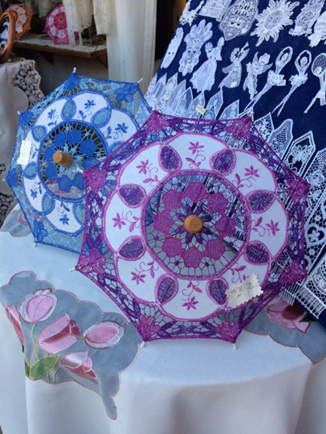 Experiența Erasmus +
experiență unică de dezvoltare personală și profesionala;

 oportunitate de facilitare a relațiilor interpersonale;

îmbunătățirea abilităților lingvistice;

posibilitate de a cunoaște tradiții și obiceiuri ale altor țări.
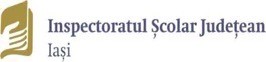 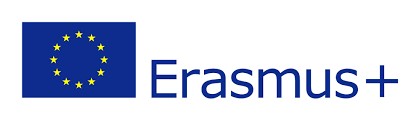 RESURSE
. https://www.youtube.com/watch?v=Y497aUoVvGw
https://www.youtube.com/watch?v=7n2hCebmT4c
https://www.youtube.com/watch?v=7n2hCebmT4c
https://www.youtube.com/watch?v=O9Zo_ch2so4
https://www.youtube.com/watch?v=iRwDPOE9PYg
https://www.youtube.com/watch?v=349JT07O0Jg
https://www.youtube.com/watch?v=ZXYW2LGrYYA
https://www.youtube.com/watch?v=p4GEZIbRtSk
https://www.youtube.com/watch?v=me46lbQKGSU
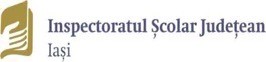 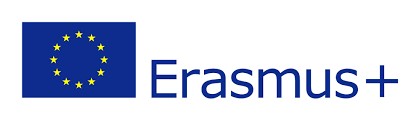